Preparing and Delivering a Technical Presentation
Aditya Mathur
ISTD
Feb 7, 2014
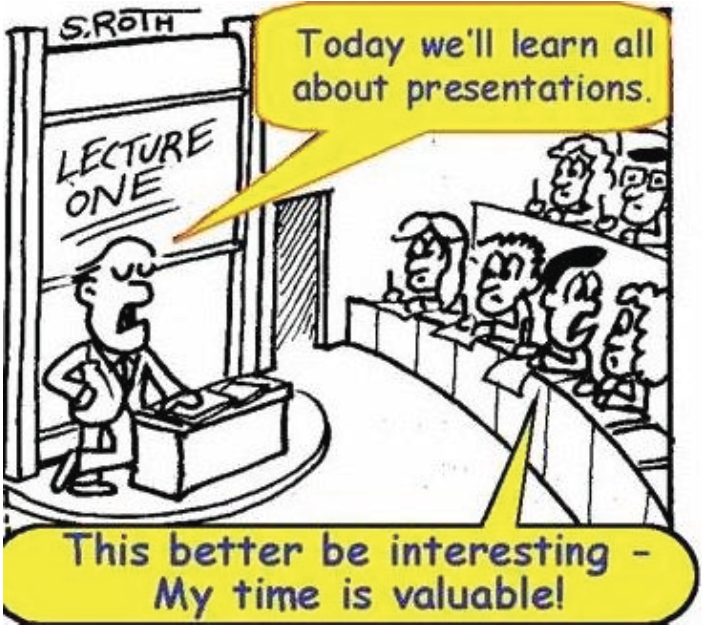 Click here for a source for this presentation
1
Purpose
Share my thoughts on:

How to prepare a technical presentation
How to deliver a prepared presentation
2
Prepare!
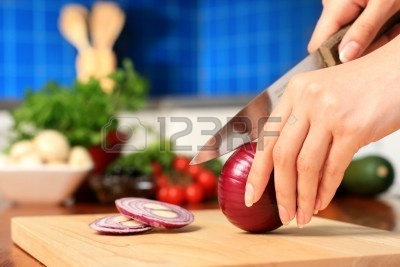 3
KISS: A Fundamental principle
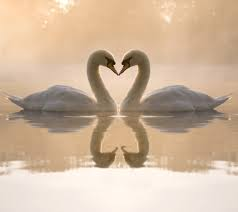 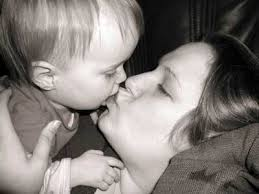 Keep It Simple Stupid!
4
Key questions
Who is your audience?
Purpose of your presentation?
What would you like to achieve?
5
And prepare
Structure your presentation
Practice (rehearse)
“It takes a lot of preparation to deliver an impromptu speech!”.. Mark Twain
6
A slide: This?
TextTextTextTextTextTextTextTextText
TextTextTextTextTextTextTextTextText
TextTextTextTextTextTextTextTextText
TextTextTextTextTextTextTextTextText
TextTextTextTextTextTextTextTextText
TextTextTextTextTextTextTextTextText
TextTextTextTextTextTextTextTextText
TextTextTextTextTextTextTextTextText
TextTextTextTextTextTextTextTextText
TextTextTextTextTextTextTextTextText
TextTextTextTextTextTextTextTextText
TextTextTextTextTextTextTextTextText
TextTextTextTextTextTextTextTextText
TextTextTextTextTextTextTextTextText
7
May I use some text?
Sure.
8
A slide: Or this?
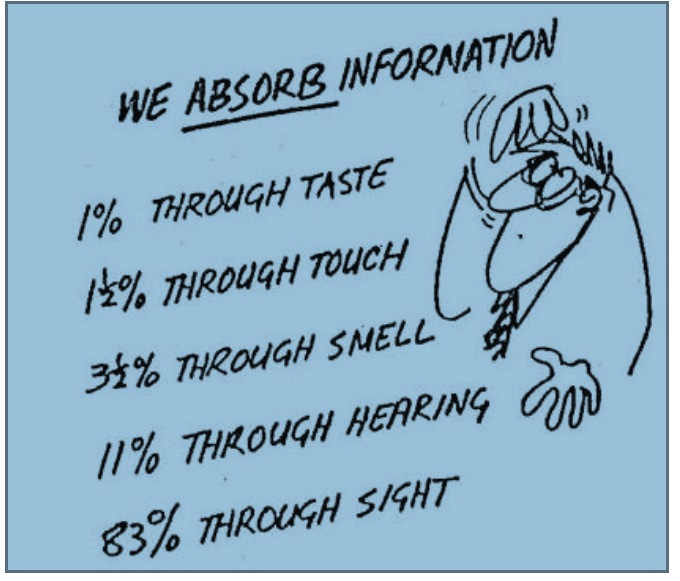 9
Legible?
Sure.
Less than 18pt: Unacceptable.
20pt or more: Preferred
But not ugly!
10
I love bullets!
Bullet blue
Bullet green
Bullet small
Bullet large
Bullet imported
Bullet exported
Bullet unused
Bullet used
Bullet banned
Bullet wet
Bullet iron
Bullet steel
Bullet rubber
Bullet hard rubber
Bullet soft
Bullet hard
11
I love bullets: but should I control my urge!
Bullet red
Bullet green
Bullet blue
12
Oops!
There is a mistak. But is it minr?
13
Mathematics!!
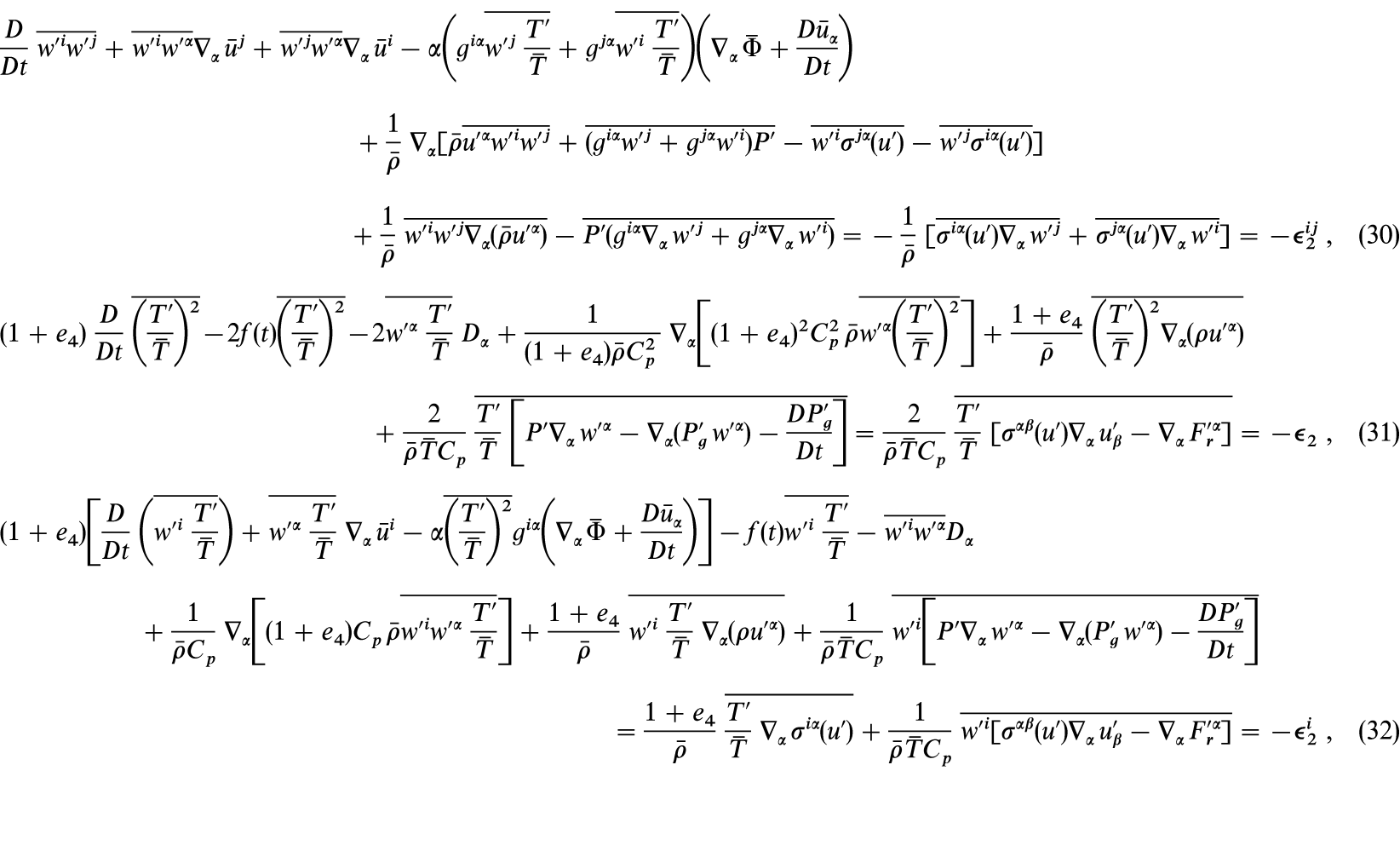 Hey…audience will love you for your genius! 
Oh Yeah!
14
Mathematics: If you must
Go slowly over each equation.
Explain all terms and the purpose of the equation.
Be aware that a large portion of the audience might go off to sleep while you explain the math.
Even the mathematicians amongst the audience might sleep or go out to lighten themselves!.
Audience might tolerate you.
15
Deliver
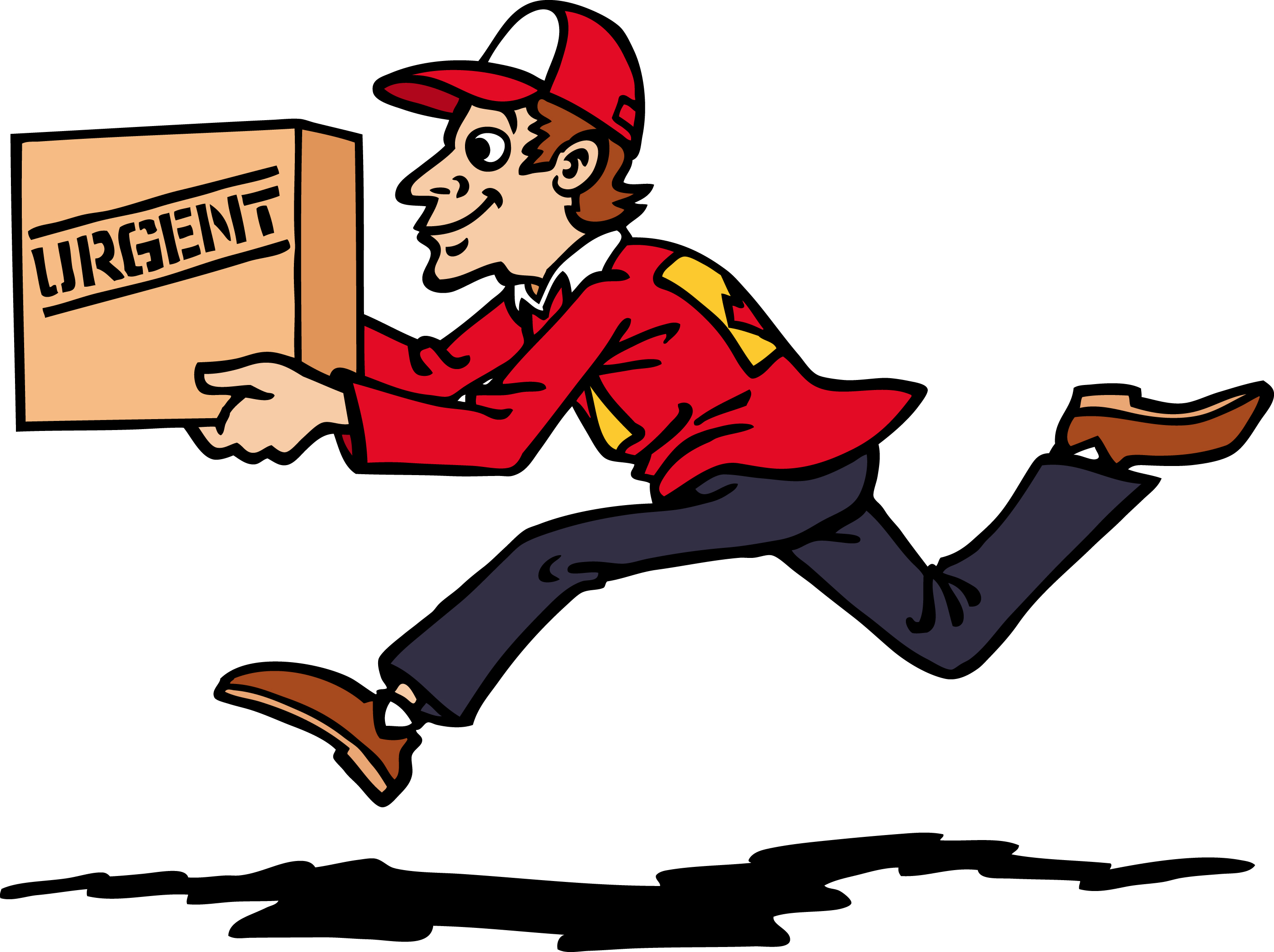 16
Where to look?
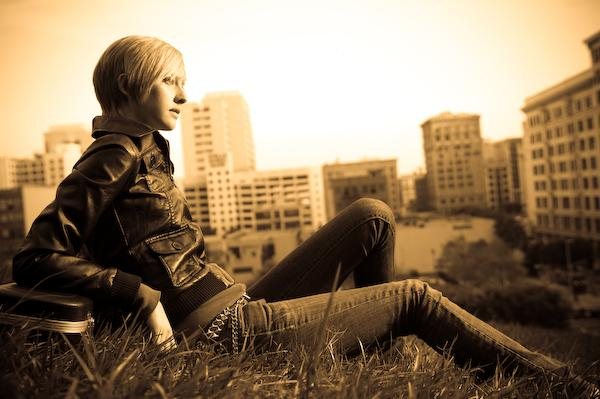 17
Speak (too) softly?
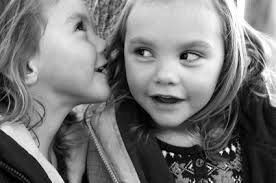 18
Or (too) loudly?
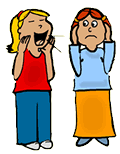 19
Or just right?
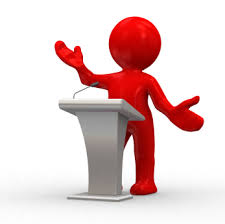 20
Language?
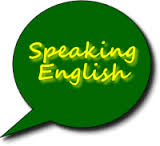 21
Engage the audience
What am I doing? Synchronize.
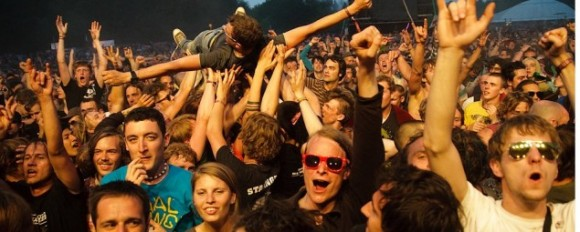 22
Time for questions?
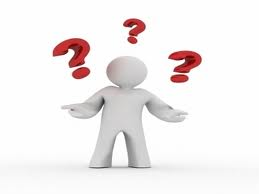 23
Summary
What did we cover?
Lessons
24
References
Did we use someone’s work?
Are there closely related publications?
25
Too little time to present?
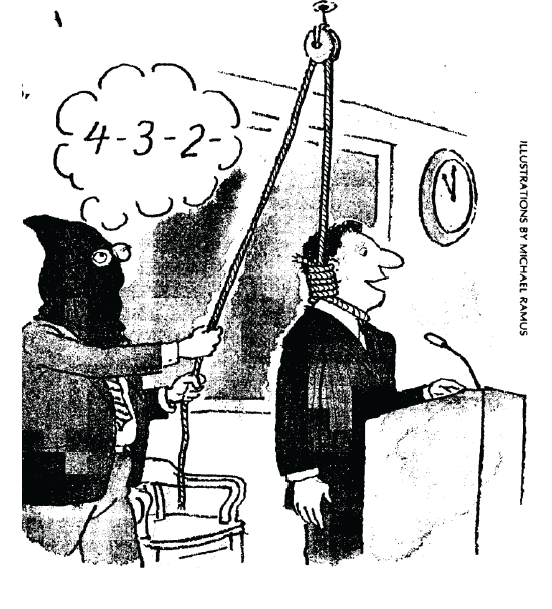 26
Thank you!
Want to laugh and learn to make “terrible” power point presentations?
Click here.
27